Clean and high quality vegetable production for home consumption and income generation in Dakar, Senegal.
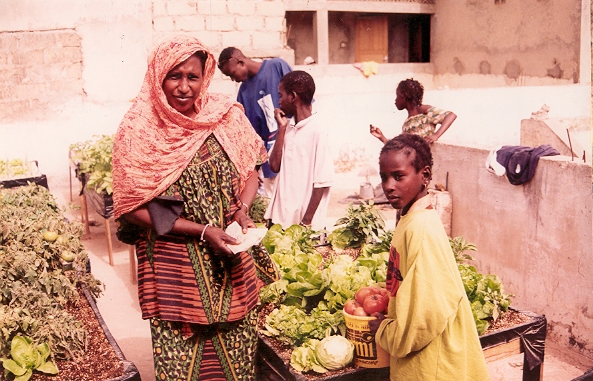 WFS+5 Micro gardens
1
Ladies enjoy exhibiting the wonderful results obtained by producing high quality vegetables at home, Dakar, Senegal.
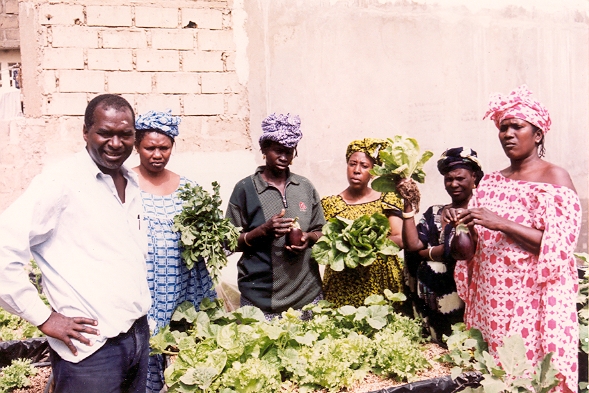 WFS+5 Micro gardens
2
If the soil quality doesn’t allow to grow vegetables, in Micro gardens systems you can do it, Dakar, Senegal.
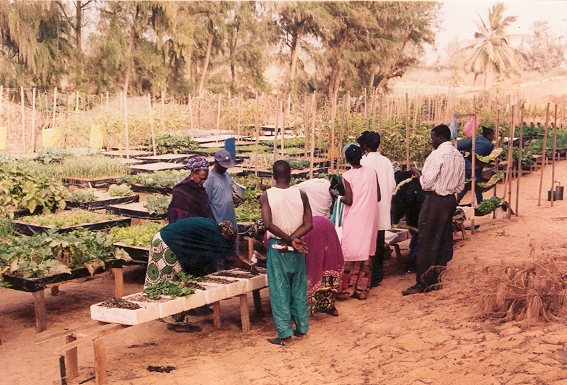 WFS+5 Micro gardens
3
In very confined areas Micro gardens allow to grow high nutritional vegetables such as broccoli. El Salvador, C.A.
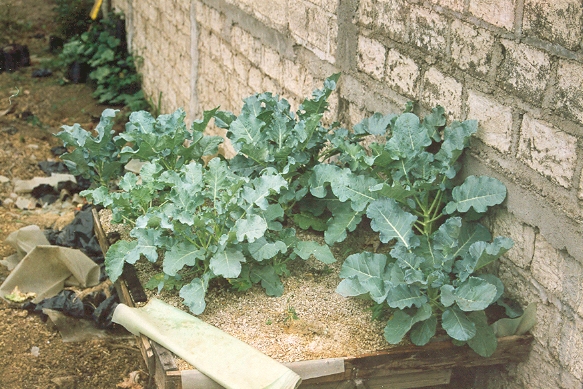 WFS+5 Micro gardens
4
In very confined areas Micro gardens allow to grow high nutritional vegetables such as crispy lettuce. El Salvador, C.A.
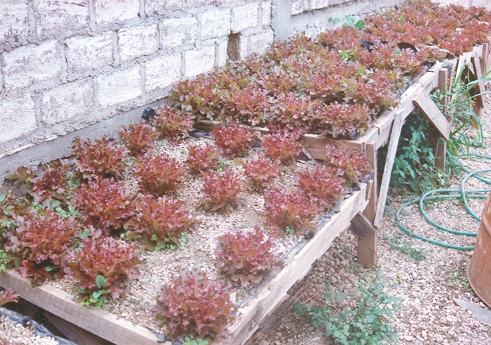 WFS+5 Micro gardens
5
By applying very small amount of nutrients it is possible to harvest high yields of vegetables, San Salvador, C.A.
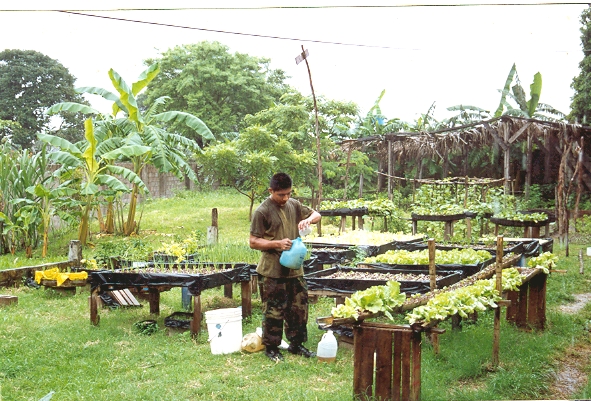 WFS+5 Micro gardens
6
Micro gardens help to generate income and food for the family when high unemployment prevails in the urban environment, El Salvador.
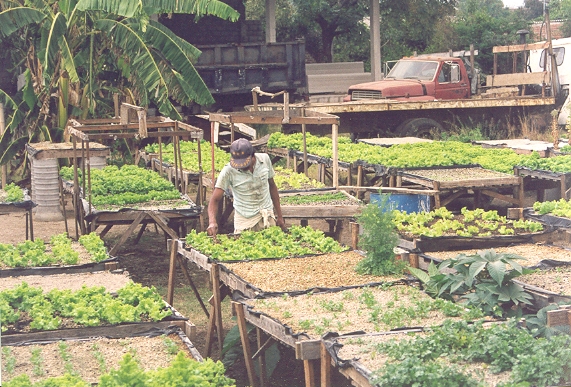 WFS+5 Micro gardens
7
Children enjoy taking care of Micro gardens at home even in the rainy season, Belize
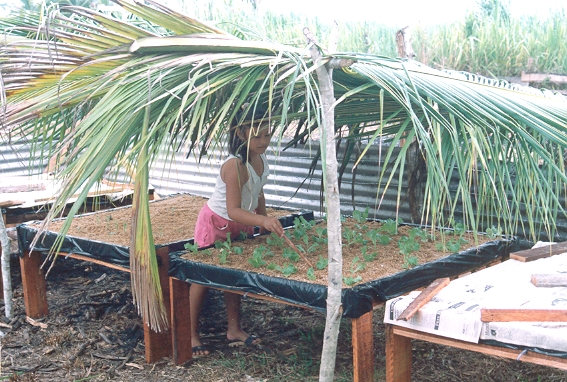 WFS+5 Micro gardens
8
All the family members can participate in producing fresh vegetables at home, Las Peñas, Batquisimeto, Venezuela.
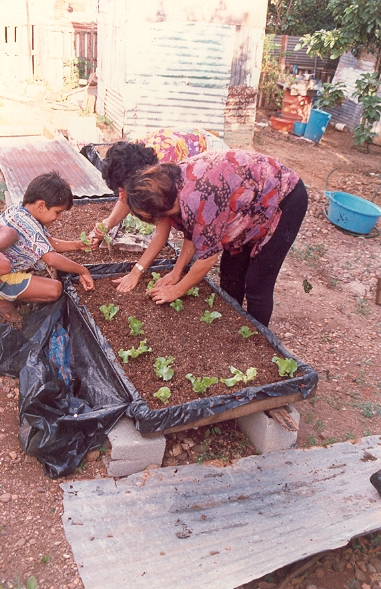 WFS+5 Micro gardens
9
The floating system is very efficient for getting high yields of many kinds of fresh leafy vegetables, Conception, Chile
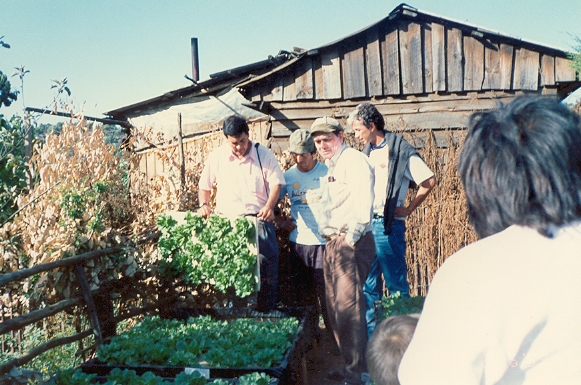 WFS+5 Micro gardens
10
Roof tops are most useful to host Micro Gardens, Armenia, Colombia
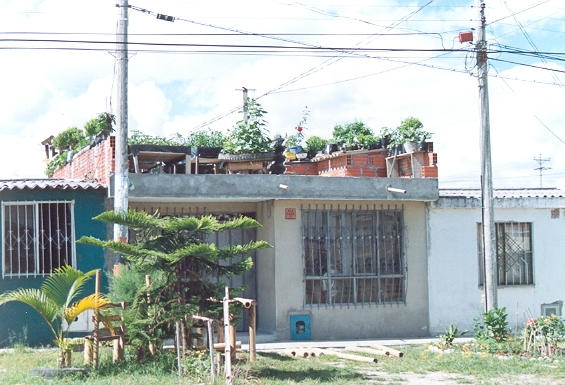 WFS+5 Micro gardens
11
Roof tops are most useful to host Micro Gardens, Armenia, Colombia
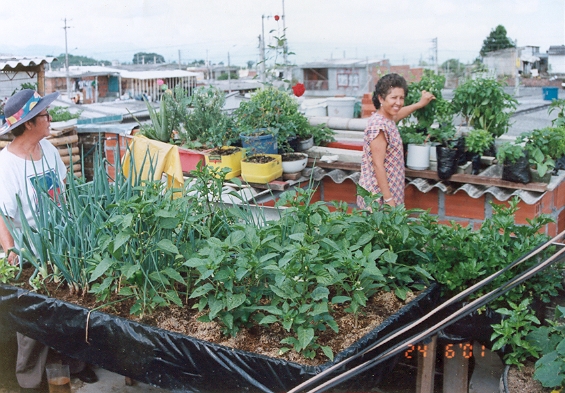 WFS+5 Micro gardens
12
Both floating and substrate Micro garden system can be applied in roof top micro gardens, Armenia, Colombia.
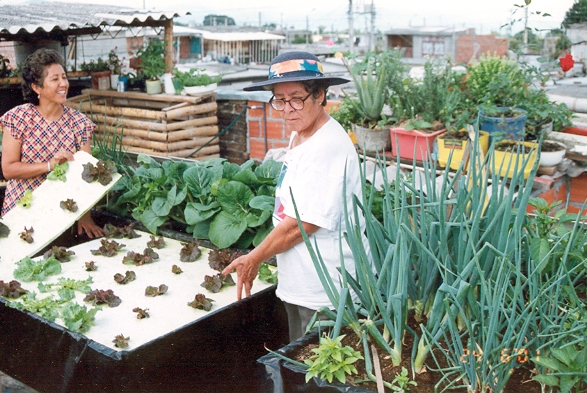 WFS+5 Micro gardens
13
A broad range of vegetables can be successfully produced in Micro garden systems, Pereira, Colombia.
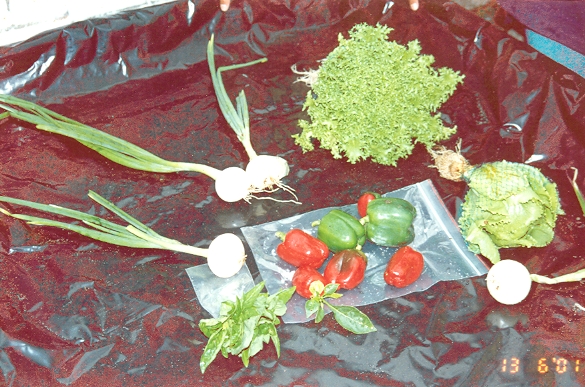 WFS+5 Micro gardens
14
Waste materials can be usefully recycled for growing vegetables in confined spaces, Armenia, Colombia.
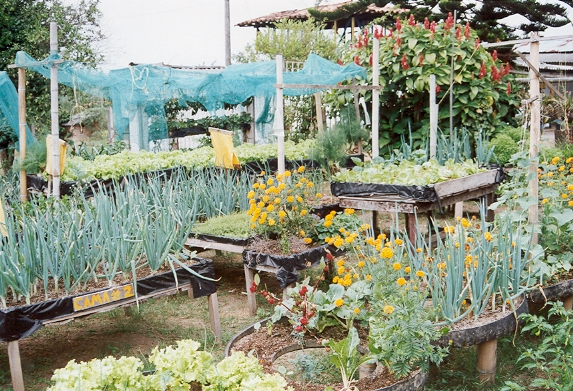 WFS+5 Micro gardens
15
Many kinds and sizes of container are adapted for growing vegetables in Micro garden systems, Colombia.
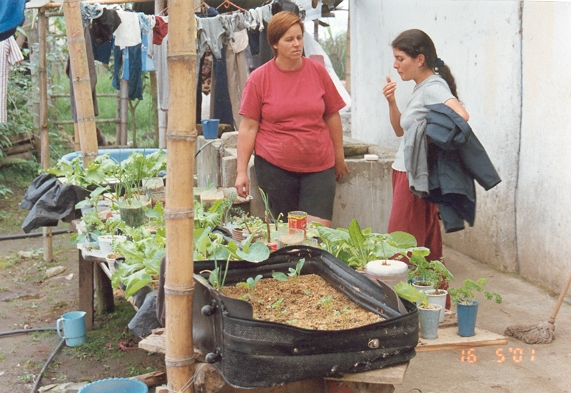 WFS+5 Micro gardens
16
Teachers and students during their free time grow Micro gardens, Alfredo Garcia College, Pereira, Colombia
WFS+5 Micro gardens
17
Pensioners produce fresh vegetables in an old people’s home in Pereira, Colombia.
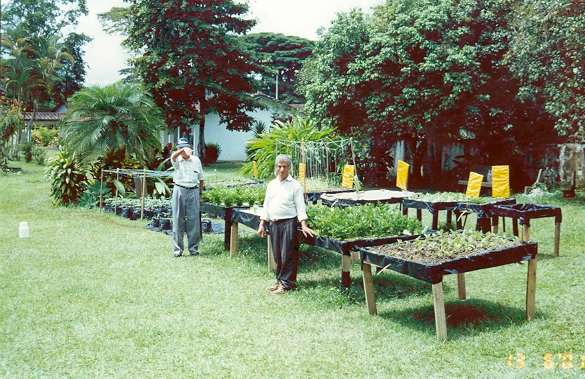 WFS+5 Micro gardens
18
Several generations of the same family are equally fit to care the Micro garden systems, Salento, Colombia
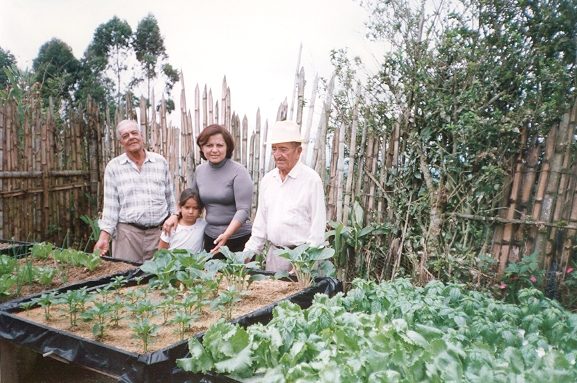 WFS+5 Micro gardens
19
Onions perform very well in Micro gardens, Santa Rosa de Cabal, Colombia
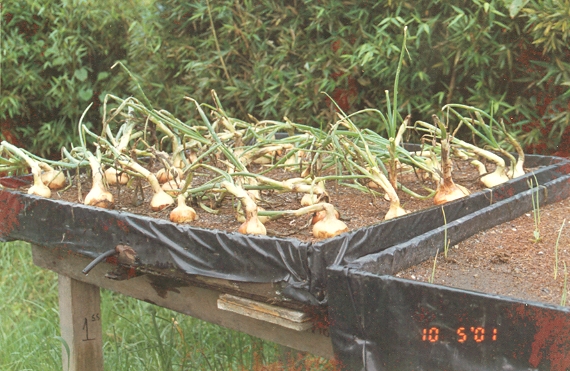 WFS+5 Micro gardens
20
Diversified technologies can be adapted for growing vegetables in Micro gardens systems, Armenia, Colombia
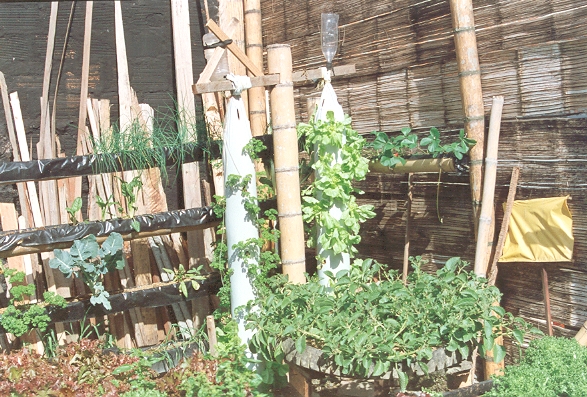 WFS+5 Micro gardens
21
Rice hulls mixed with coarse sand at a ratio 50:50 is an adequate substrate for Micro gardens, Salento, Colombia
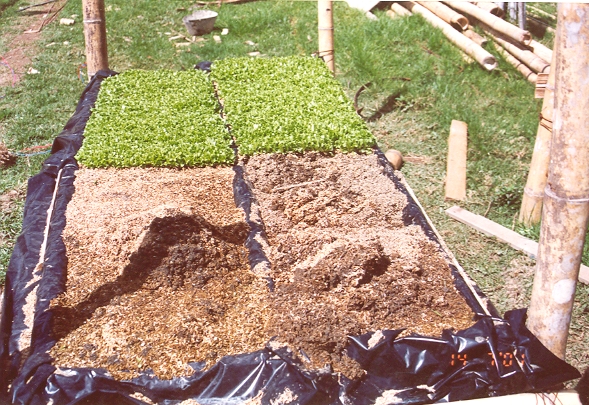 WFS+5 Micro gardens
22
Good results with Micro gardens encourage local authorities to promote this technology for the urban poor, Guatemala
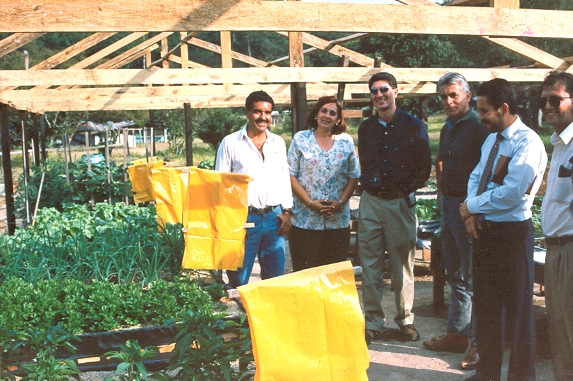 WFS+5 Micro gardens
23
The successful adoption of Micro garden system can lead to expansion into larger areas of cultivation, Salento, Colombia.
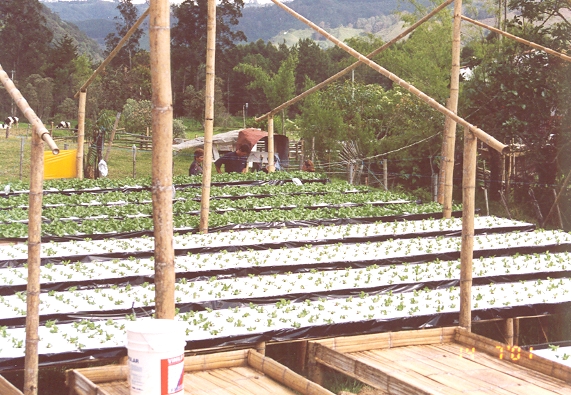 WFS+5 Micro gardens
24
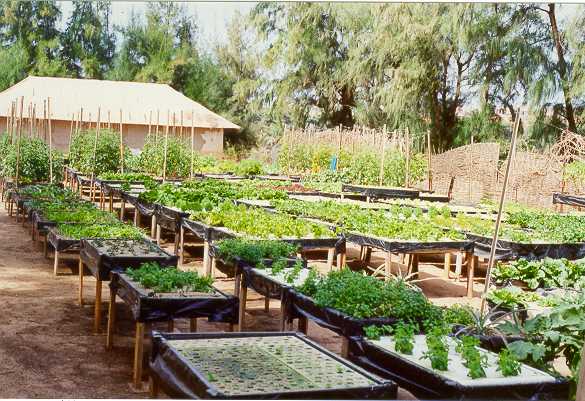 WFS+5 Micro gardens
25
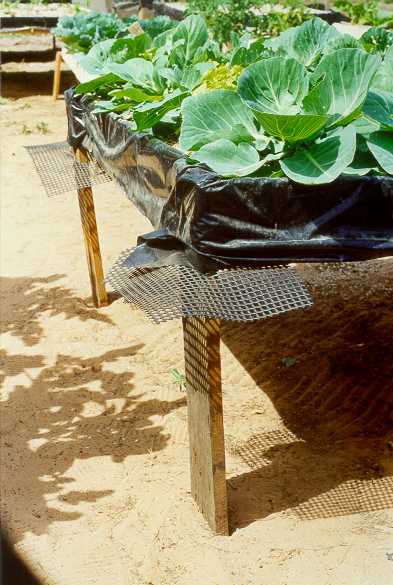 WFS+5 Micro gardens
26
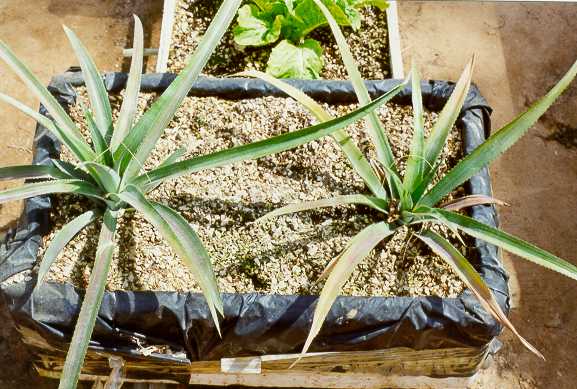 WFS+5 Micro gardens
27
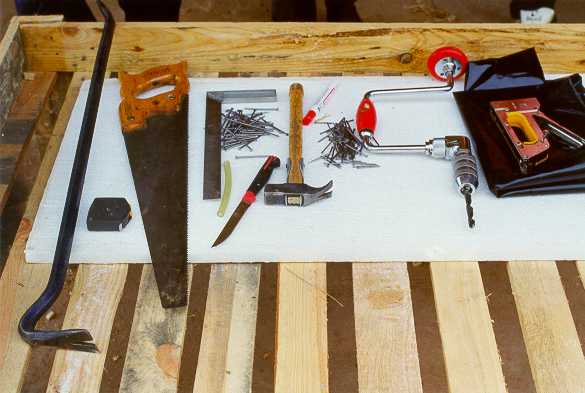 WFS+5 Micro gardens
28
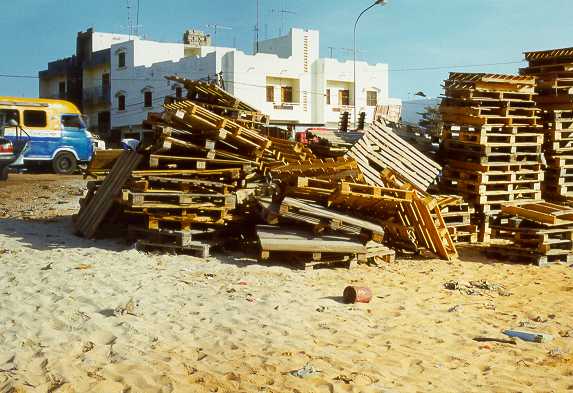 WFS+5 Micro gardens
29
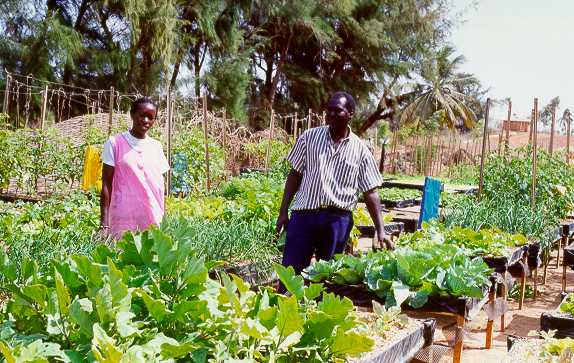 WFS+5 Micro gardens
30
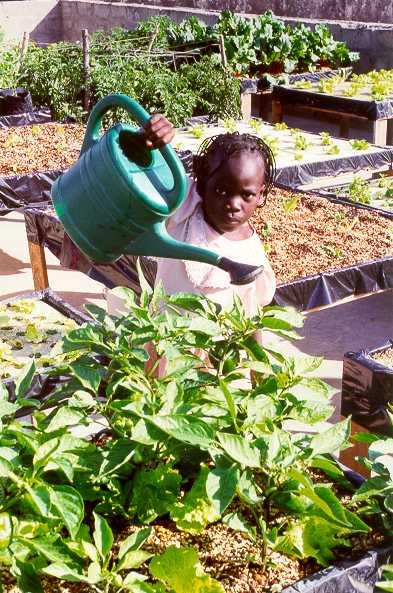 WFS+5 Micro gardens
31
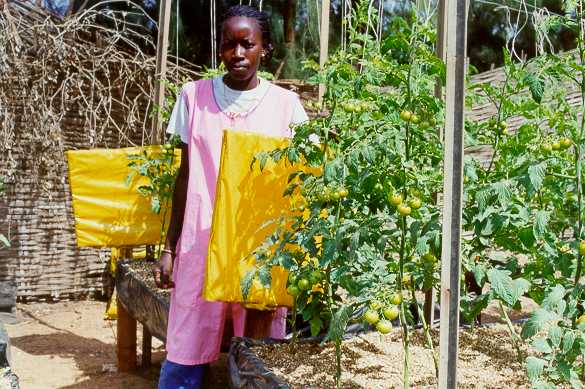 WFS+5 Micro gardens
32
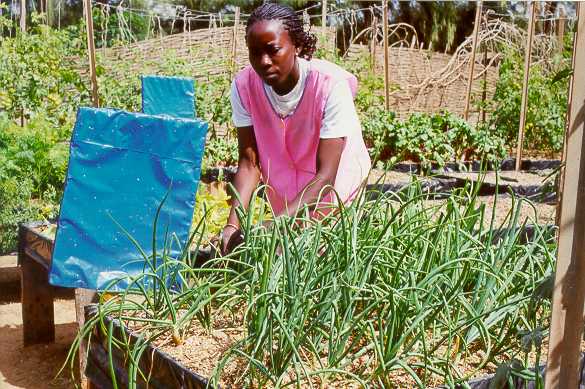 WFS+5 Micro gardens
33
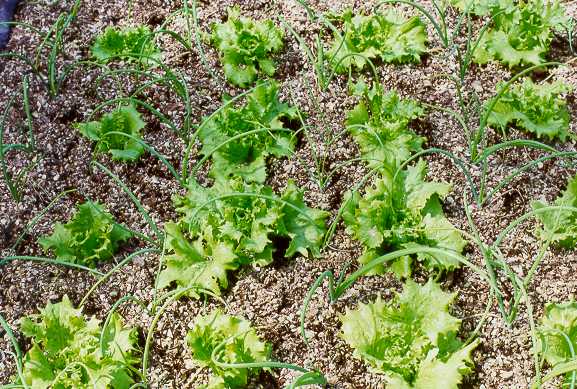 WFS+5 Micro gardens
34
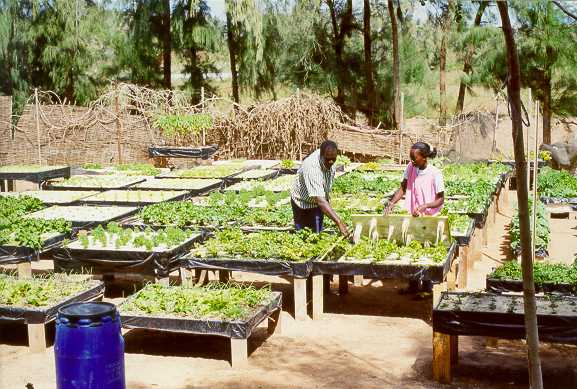 WFS+5 Micro gardens
35
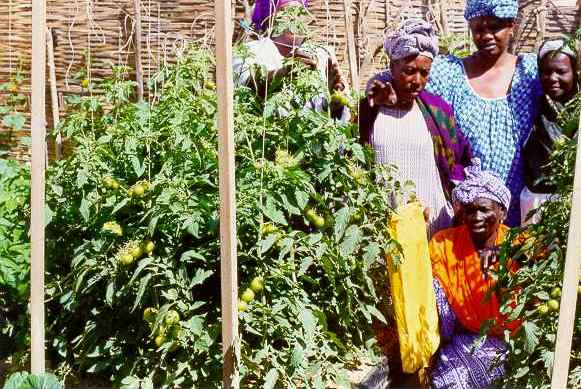 WFS+5 Micro gardens
36
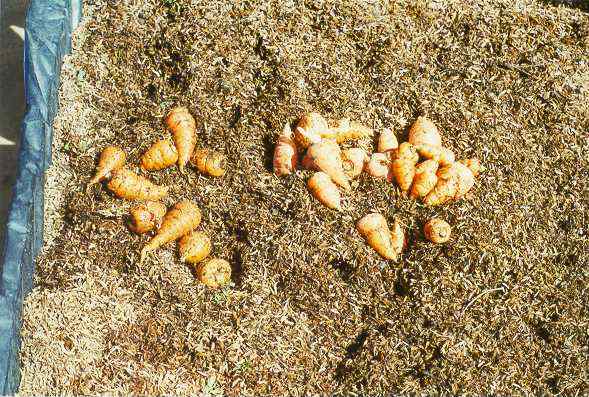 WFS+5 Micro gardens
37
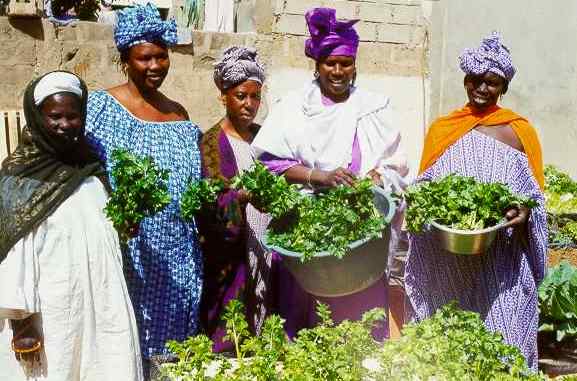 WFS+5 Micro gardens
38
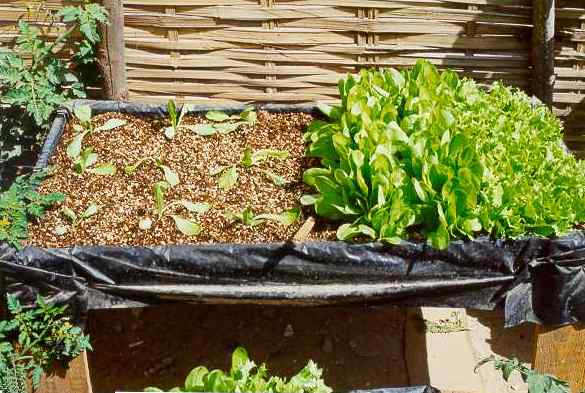 WFS+5 Micro gardens
39
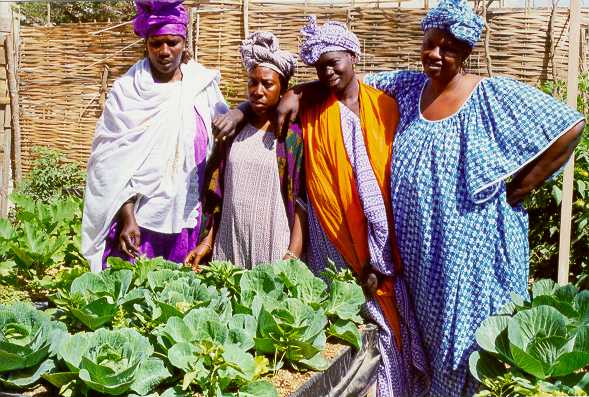 WFS+5 Micro gardens
40
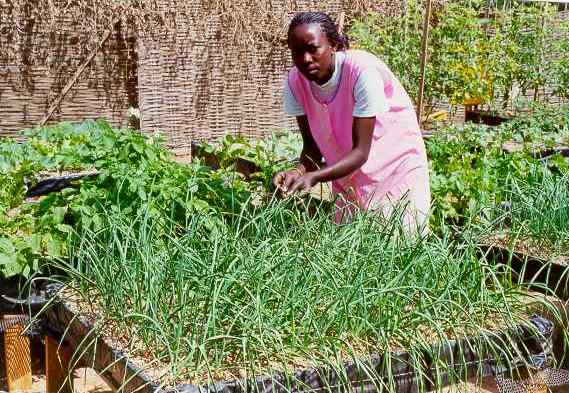 WFS+5 Micro gardens
41
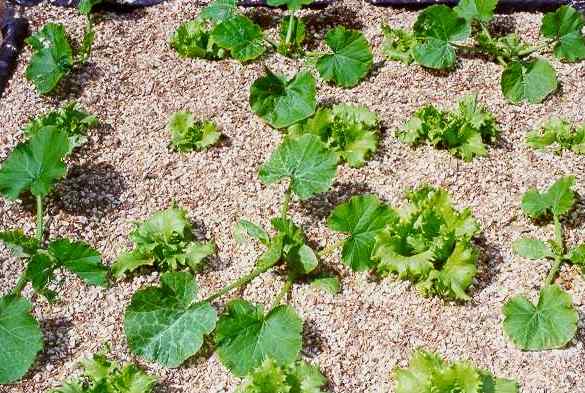 WFS+5 Micro gardens
42
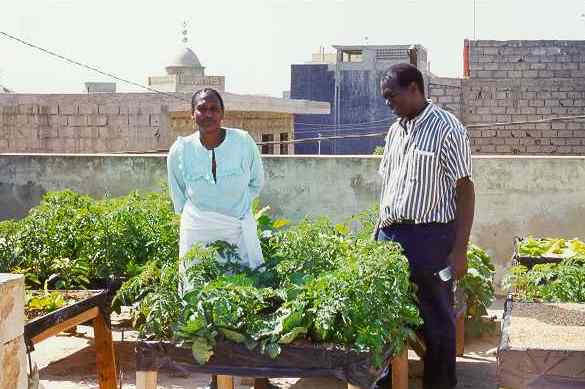 WFS+5 Micro gardens
43
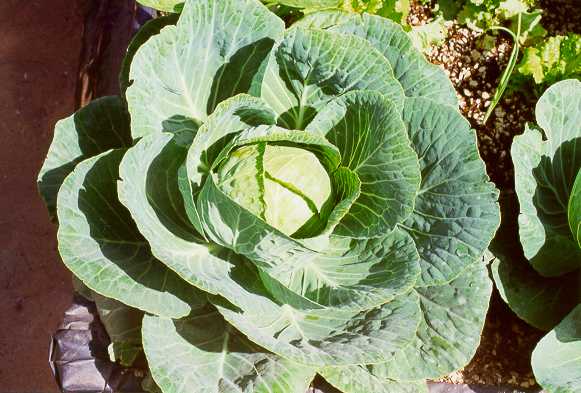 WFS+5 Micro gardens
44
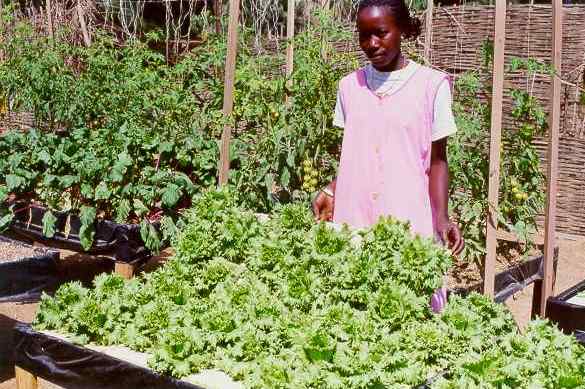 WFS+5 Micro gardens
45
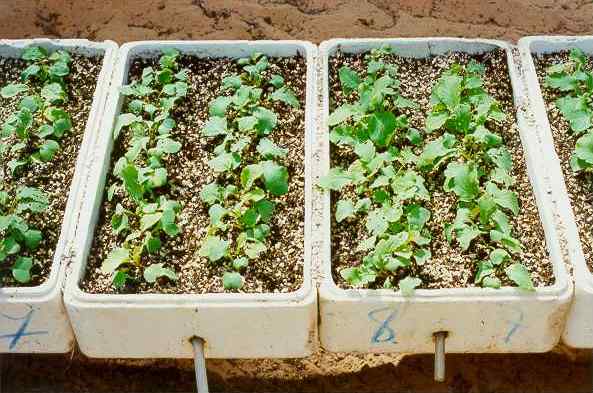 WFS+5 Micro gardens
46
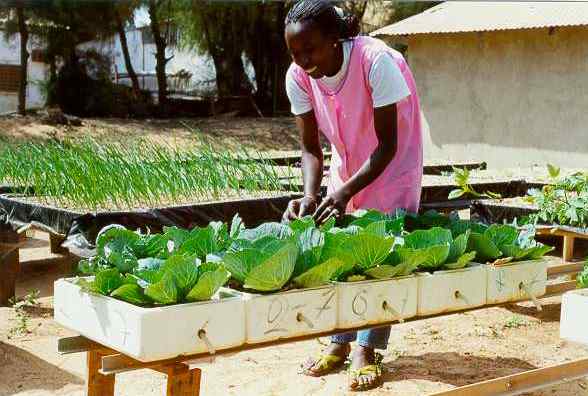 WFS+5 Micro gardens
47
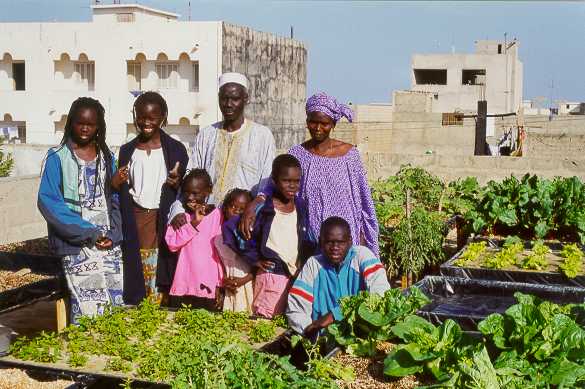 WFS+5 Micro gardens
48
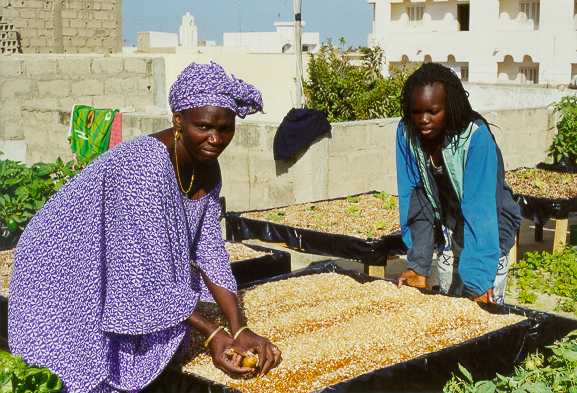 WFS+5 Micro gardens
49
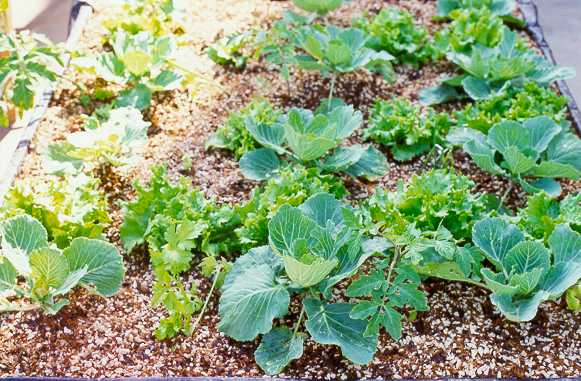 WFS+5 Micro gardens
50
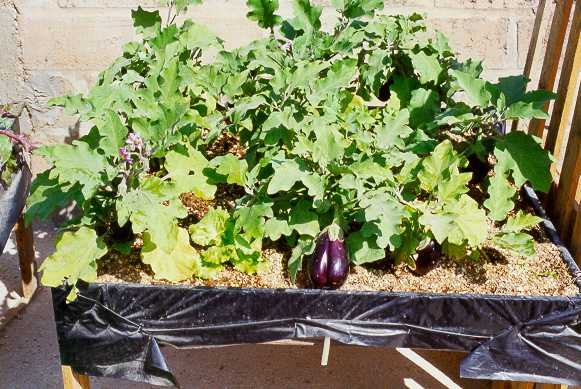 WFS+5 Micro gardens
51
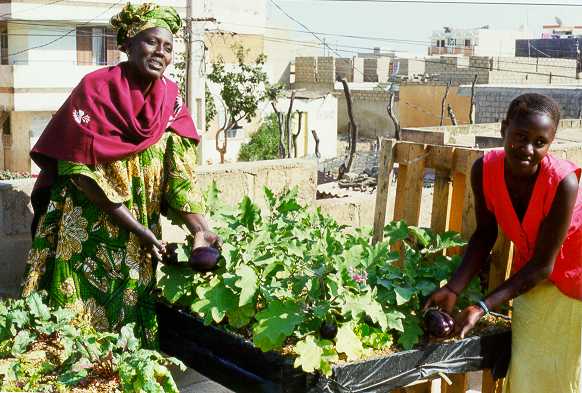 WFS+5 Micro gardens
52
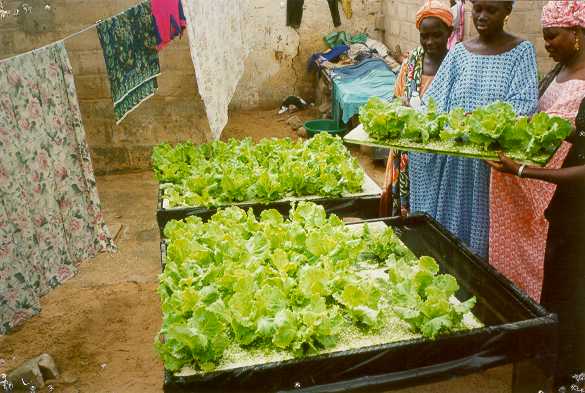 WFS+5 Micro gardens
53
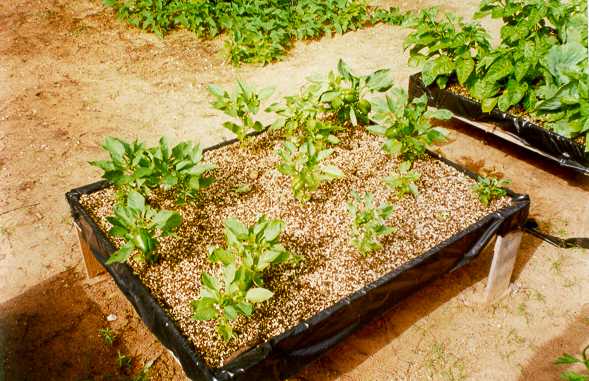 WFS+5 Micro gardens
54
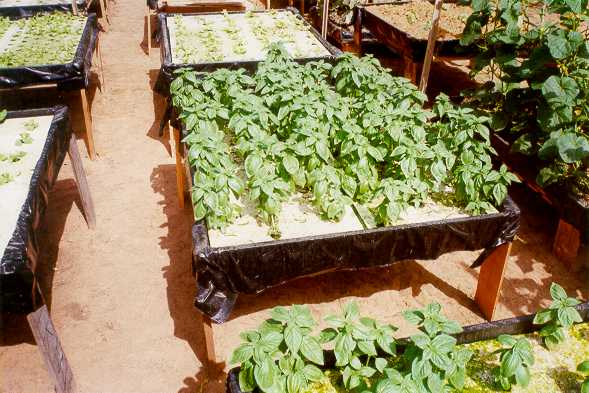 WFS+5 Micro gardens
55
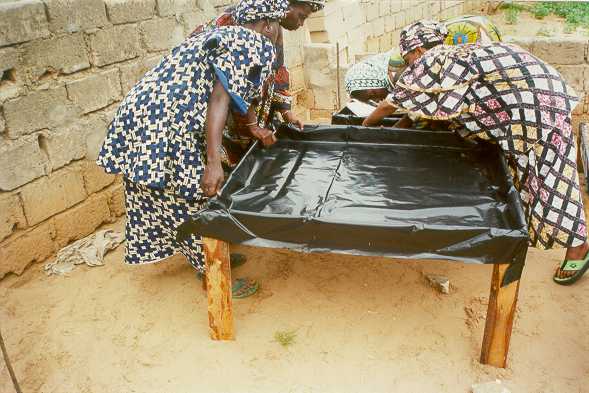 WFS+5 Micro gardens
56
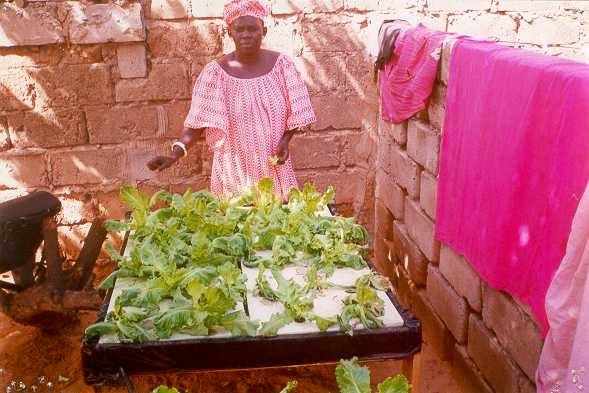 WFS+5 Micro gardens
57
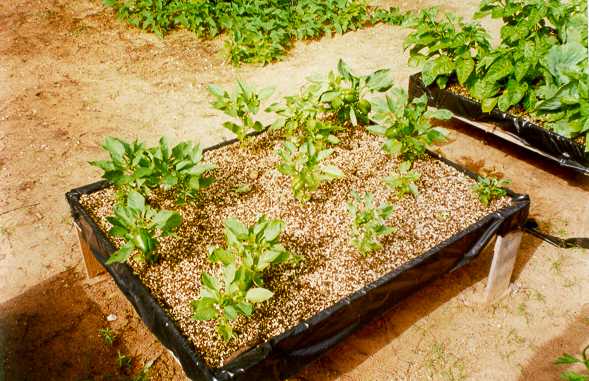 WFS+5 Micro gardens
58
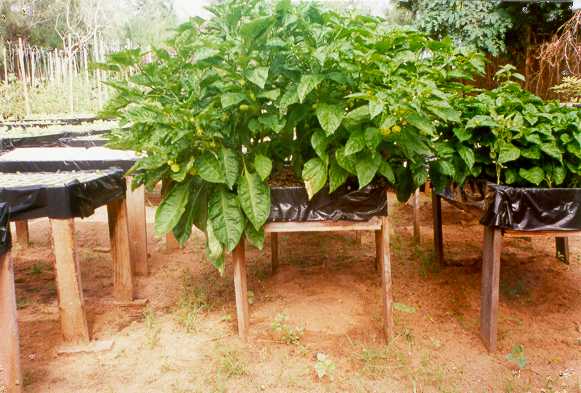 WFS+5 Micro gardens
59
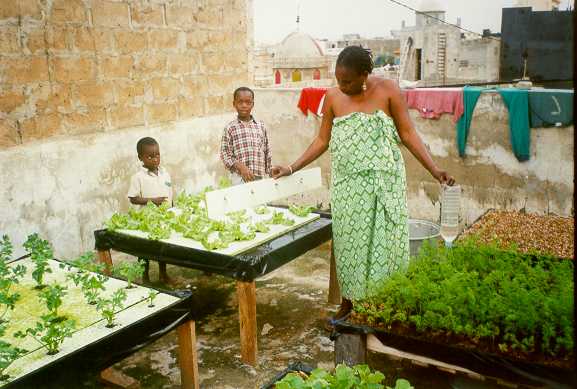 WFS+5 Micro gardens
60
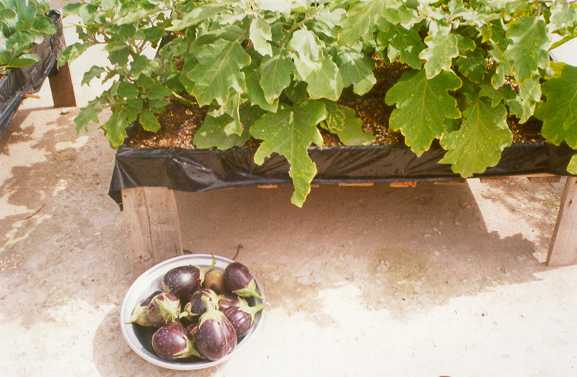 WFS+5 Micro gardens
61
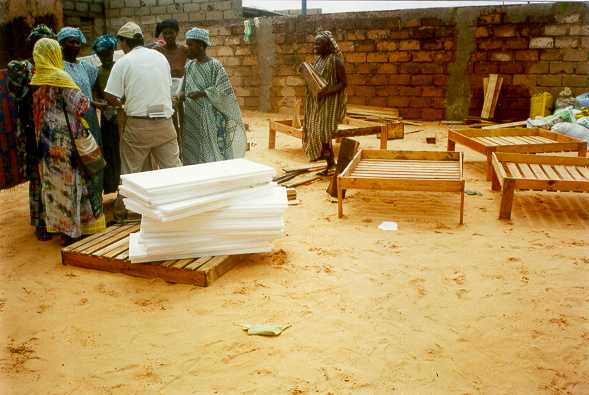 WFS+5 Micro gardens
62
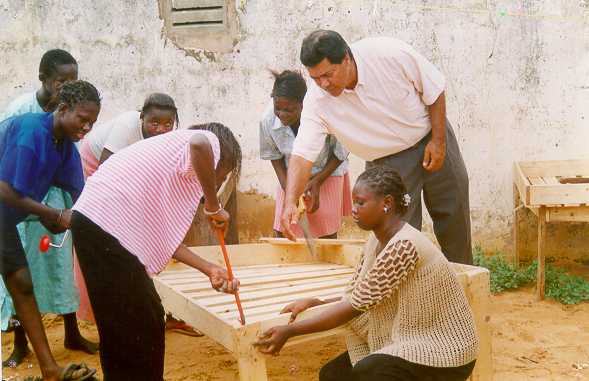 WFS+5 Micro gardens
63
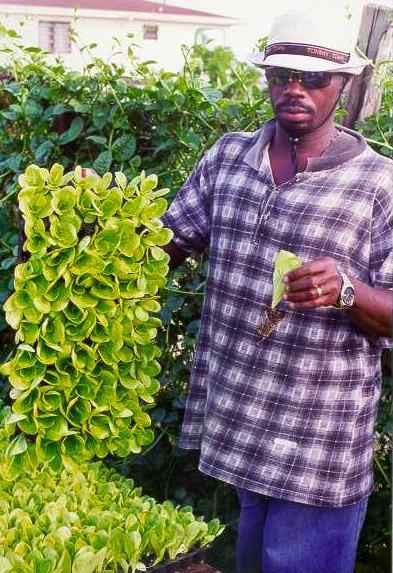 WFS+5 Micro gardens
64
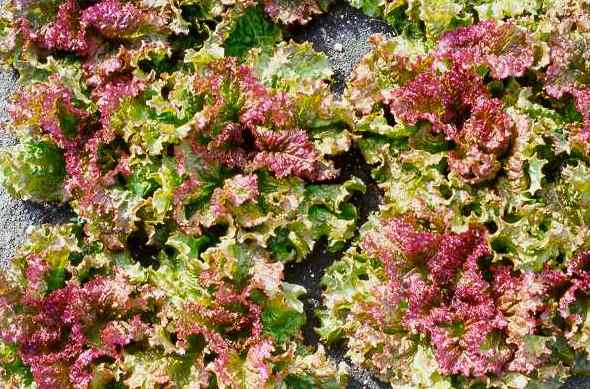 WFS+5 Micro gardens
65
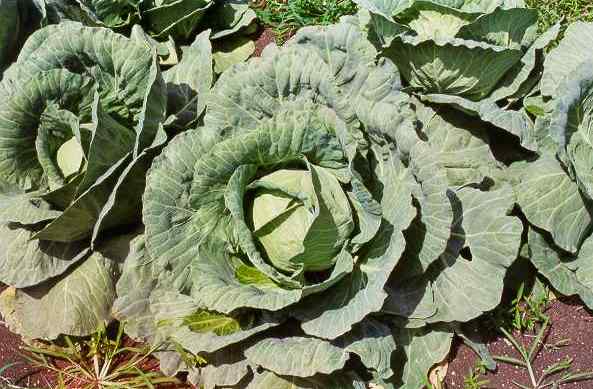 WFS+5 Micro gardens
66
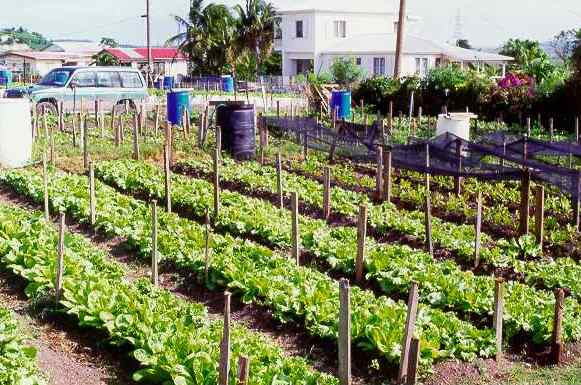 WFS+5 Micro gardens
67
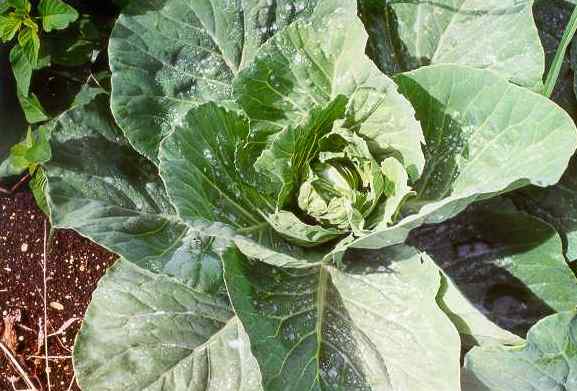 WFS+5 Micro gardens
68